CS1010: Programming Methodology
Week 3
Recap
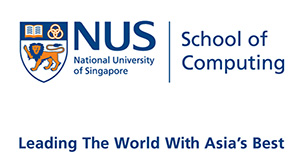 © NUS
Week3 - 2
A Sample C Program
#include <math.h>
#include "cs1010.h"

long square(long x);
double hypotenuse_of(long base, long height);

int main()
{
  double hypotenuse;
  long base = cs1010_read_long();
  long height = cs1010_read_long();
  hypotenuse = hypotenuse_of(base, height);
  cs1010_println_double(hypotenuse);

  return 0;
}

…
1
2
3
4
5
6
7
8
9
10
11
12
13
14
15
16
17
Do you know the meaning of each line?
© NUS
Week3 - 3
A Sample C Program
…

long square(long x) 
{ 
    return x * x; 
} 

double hypotenuse_of(long base, long height) 
{ 
    return sqrt(square(base) + square(height));
}
17
18
19
20
21
22
23
24
25
26
Do you know the meaning of each line?
© NUS
Week3 - 4
Extremely Common Mistakes
Uninitialized variables






Unintended integer division
long a, b;
a = b + 3;
long x;
CS1010_print_long(x);
Cannot assume the initial value!
long a, b = 0;
a = b + 3;
long x = cs1010_read_long();
CS1010_print_long(x);
Initialize a variable using assignments / function calls.
Truncation occurs!
double half = 3/2;
double half = 3/2.0;
Avoid truncation by changing any of the operands to a real number.
double half = 3/(double)2;
© NUS
Week3 - 5
Ex#1: Temperature Conversion
Write a program to convert a temperature from Fahrenheit degrees to Celsius degrees:


Sample test case:
32.5
0.277778
Try this at home and aim to finish it in 10 minutes!
© NUS
Week3 - 6
Practice… Practice… Practice…